Kraje w Projekcie Mewa
Ciekawe dane liczbowe



                                  Daniel Białek 5b
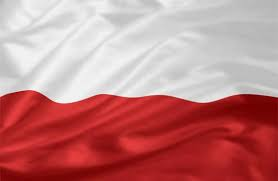 Polska
Ludność: ok. 38 500 000

Największe miasto-mieszkańcy: Warszawa  1720 398
    ( 2011 r)

Powierzchnia: 312 685 km²
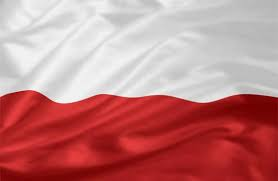 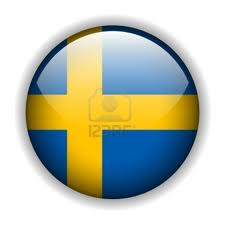 Szwecja
Ludność: ok. 9 500 000

Największe miasto-mieszkańcy: Sztokholm 825 057 osób (2008r)

Powierzchnia: 449 964 km²
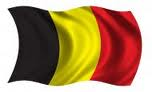 Belgia
Ludność: ok.10 000 700

Najludniejsze miasto-mieszkańcy: Bruksela 1048 873 osób ( 2008r)

Powierzchnia: 30 528 km²
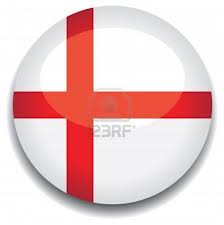 Anglia
Ludność: ok. 53 000 000

Najludniejsze miasto-mieszkańcy: Londyn                ok. 8 100 000 osób

Powierzchnia: 130 395 km²
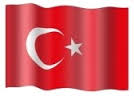 Turcja
Ludność: ok. 73 640 000 osób

Powierzchnia:  783 562 km²

Najludniejsze miasto- mieszkańcy: Stambuł             ok. 13 480 000
Żywność
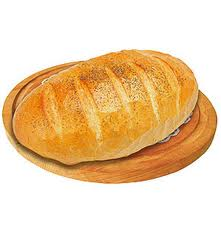 Liczba restauracji
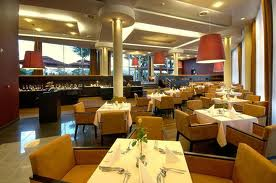 Spożycie chleba i herbaty
Herbata
Polska – 0,96 kg rocznie
Anglia - 2,62 kg rocznie 

Chleb
Polska – 56.7 kg rocznie
Belgia - 80 kg rocznie
Turcja - 89 kg rocznie
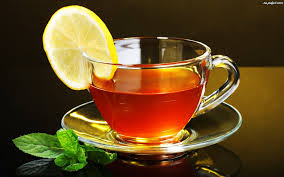 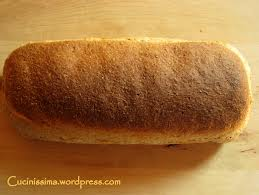 Średnie roczne spożycie kawy
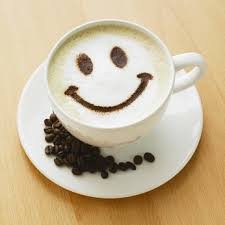 *dane w kg.
Średnie roczne spożycie czekolady
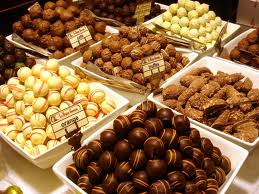 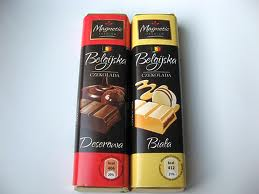 *dane w kg.
Rozrywka
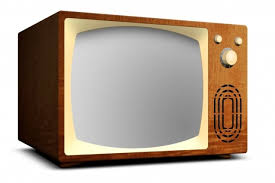 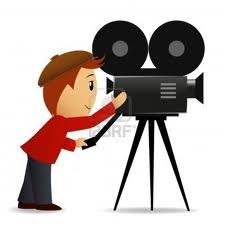 Średnia liczba godzin spędzanych przed TV
Anglicy - 4 godziny 3 minuty  
Polacy -3 godziny 51 minut
Szwedzi - 2 godziny 45 minut 
Turcy  -2 godziny 18 minut
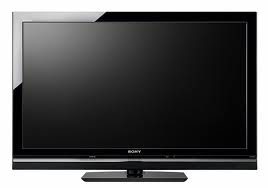 Produkcja filmów
Wydatki w mln euro na produkcję filmów!
Dni wolne w roku oprócz weekendów
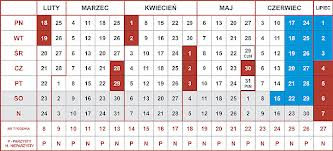 Sport
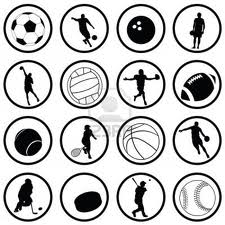 Wychowanie fizyczne w szkołach podstawowych
Polska – 135 min. tygodniowo
Szwecja - 90/135 min. tygodniowo
Anglia - 90 min. tygodniowo
Belgia - 90 min. tygodniowo
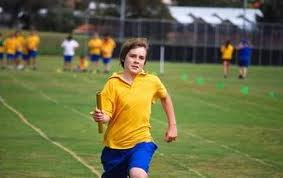 *dane na klasę
Medale olimpijskie- letnie igrzyska 2012
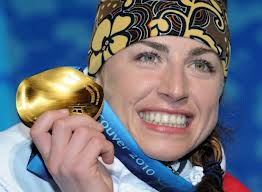 Medale na  igrzyskach  w 2012r
Nauka
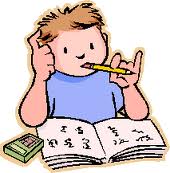 Uczelnie wyższe        Nauka Języków        IQ
Umysł - iloraz inteligencji
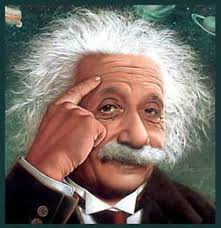 Turcja 85
Belgia  powyżej 105
Anglia 100 
Szwecja 105
Polska 100

84 – 116 : iloraz inteligencji przeciętnej
*Średnia  inteligencja w IQ
Liczba szkół wyższych
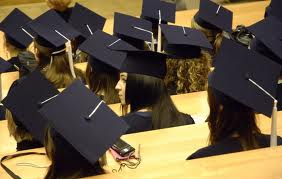 Znajomość języka angielskiego jako języka obcego
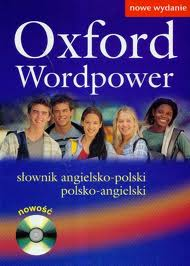 Ciekawostki
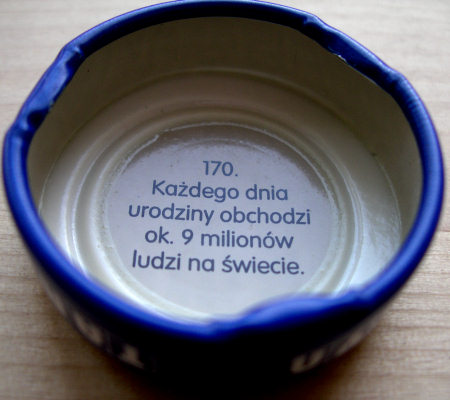 Najczęstsze nazwiska
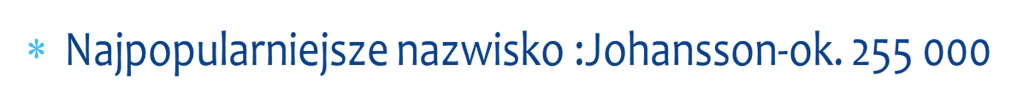 Szwecja
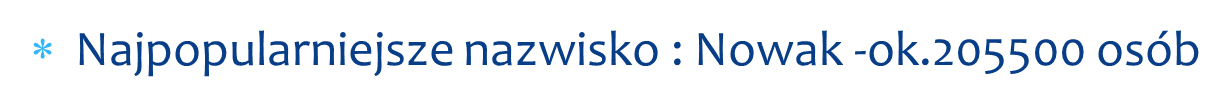 Polska
Najpopularniejsze nazwisko: Smith – ok. 667 800
Anglia
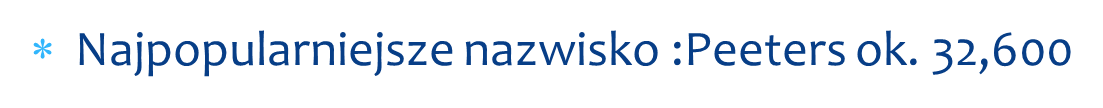 Belgia
Długość życia ludzi …
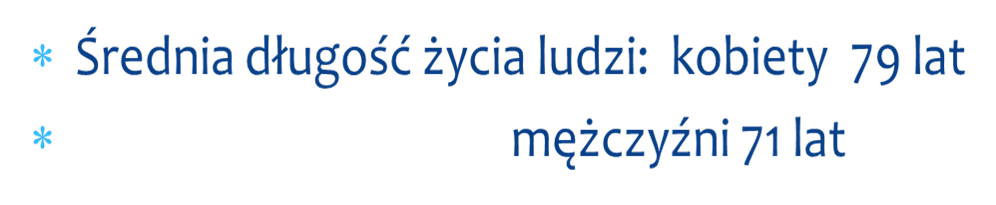 Polska
Belgia
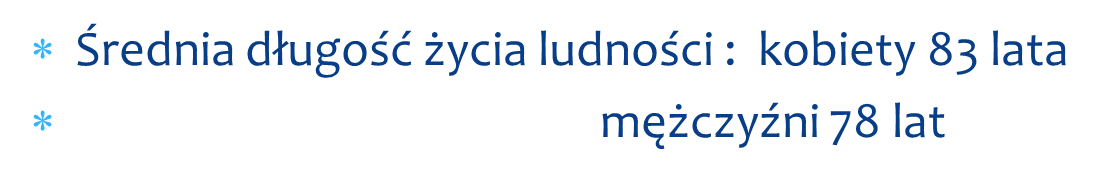 Szwecja
Trudno uwierzyć, że….
Polska - analfabetyzm matematyczny 47%
Belgia - analfabetyzm matematyczny 37%
Szwecja - analfabetyzm matematyczny 28%
Dziękuję za uwagę !
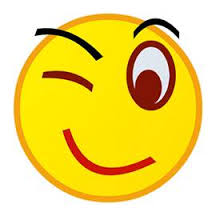